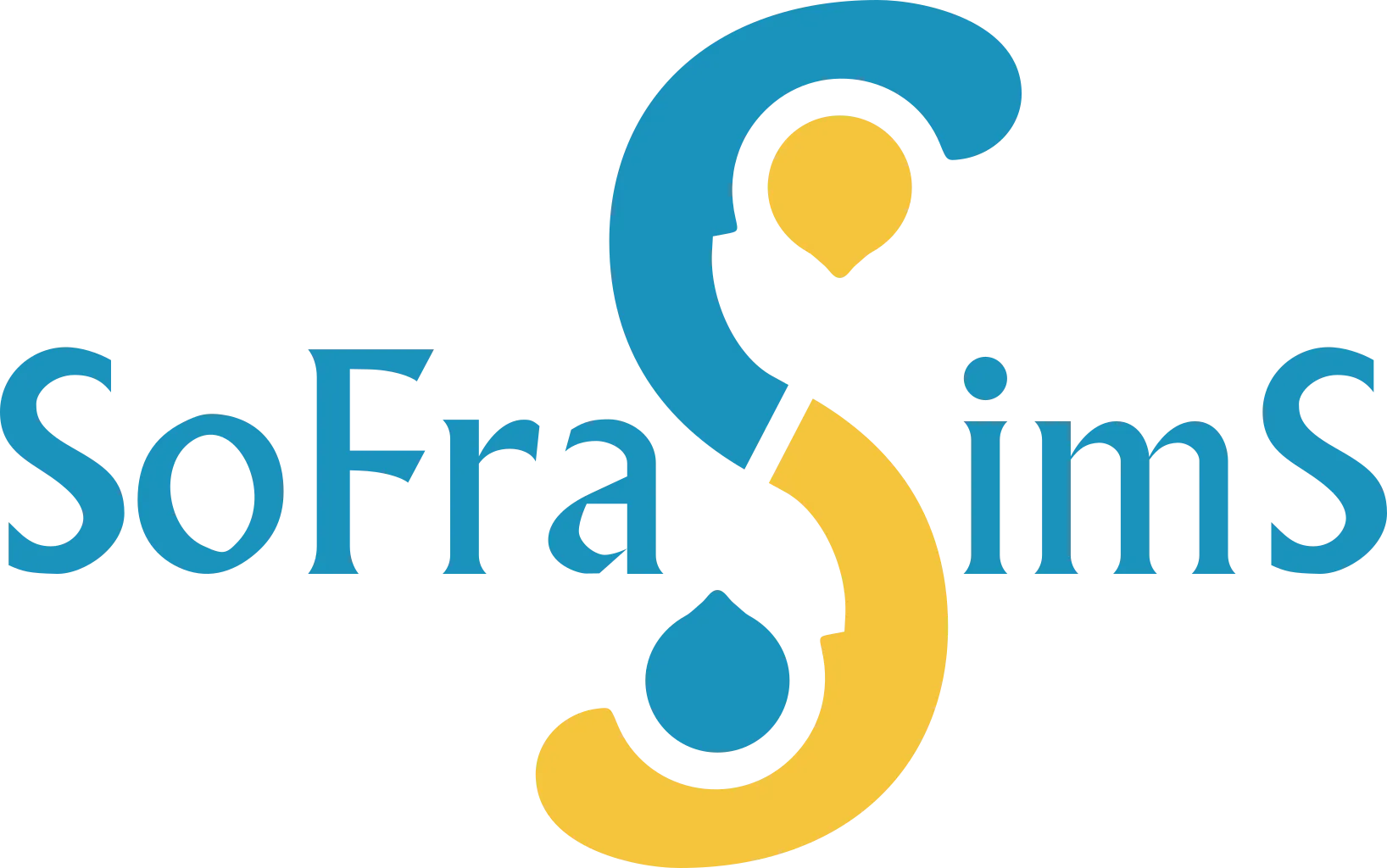 Formation à l’acquisition de l’outil de communication SAED auprès d’étudiants en santé  : Que reste-t-il 1 an après ?
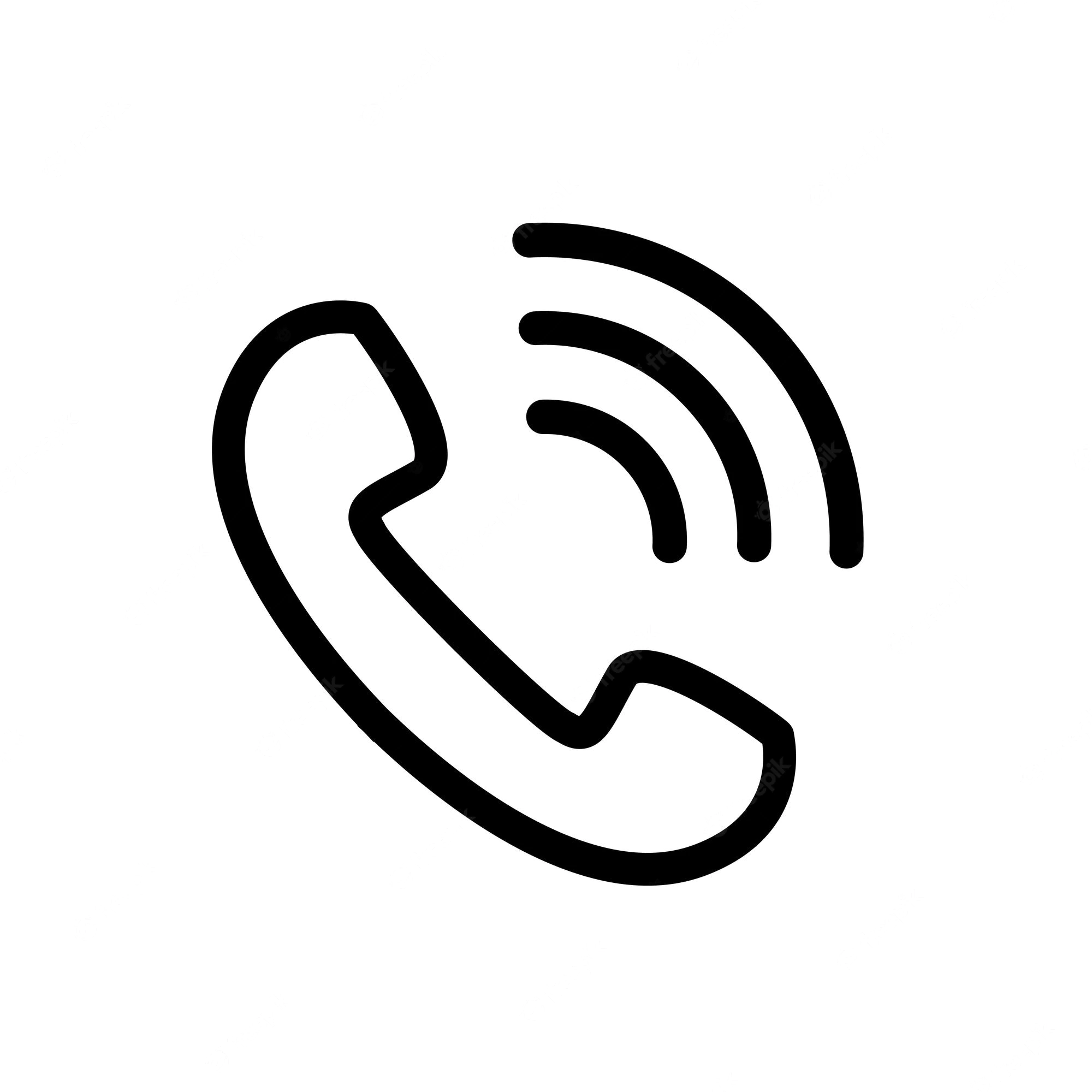 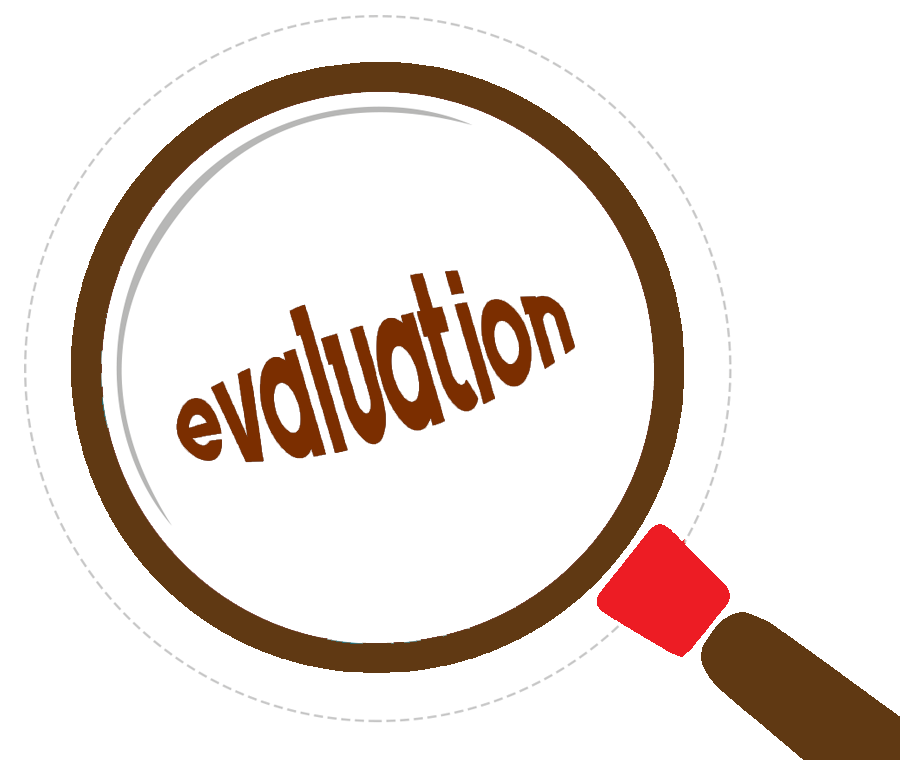 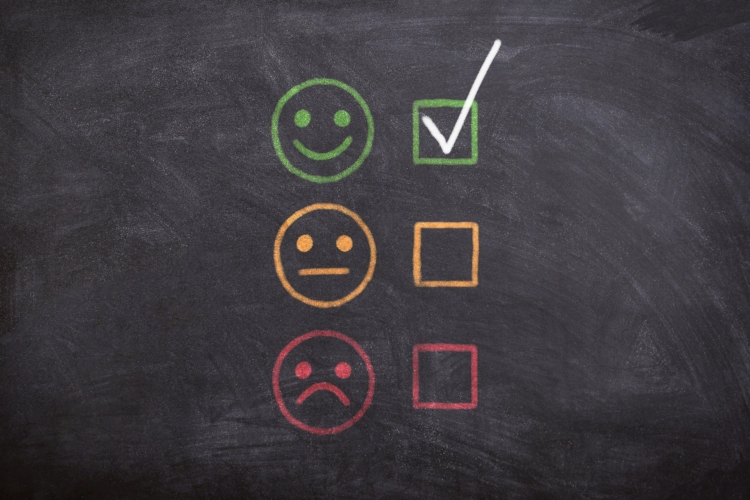 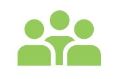 12ème congrès 
19-21 juin 23
Brest
J. Nespoulous, A. Caradec1, A. Petit 1,2,3
Plateforme de simulation P2ULSE, hôpital Armand Trousseau, APHP. SU, 2 hôpital Armand Trousseau, APHP. SU, 
3 Sorbonne Université Médecine
INTRODUCTION

Défaut de communication: Principale cause racine des événements indésirables graves en milieu de soins +

Outil de communication SAED Préconisé par la HAS depuis 2014

Démarche qualité d’un service de soin 
	  Séminaires pluriannuels par la
      simulation
METHODE : IDE/IPDE-AS/APU 
Service onco-hématologie pédiatrique
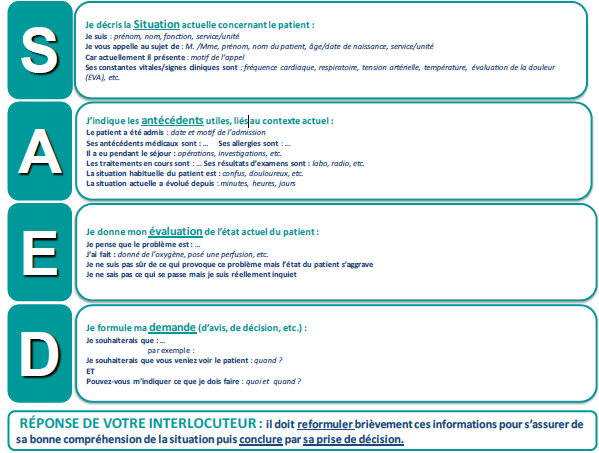 Grille d’autoévaluation  
Emetteur 
Récepteur
Appel laboratoire
Appel parent
A chaud : post-session 
A distance : 5-12 mois
Débriefing structuré
RESULTATS
Qualification 
du personnel 
34 formés
4 séances/1 an 
Durée 2h
Auto-évaluation  Capacité à réceptionner un appel avant/après activités
Notation de 1 - 10
Évaluation des 2 activités 
Échelle d’opinion Likert 1 - 5
Mise en pratique future : 100% de répondants
AS-APU : « Récolter les informations nécessaires 
 indispensables afin de les retransmettre »
IDE :  « Je pourrais utiliser pour tous les appels 
 et prendre l'habitude de me présenter. »
IPDE:  « Permet de classer 
ordonner les informations »
IPDE :  « Permet d'avoir une base commune 
à l'ensemble du personnel »
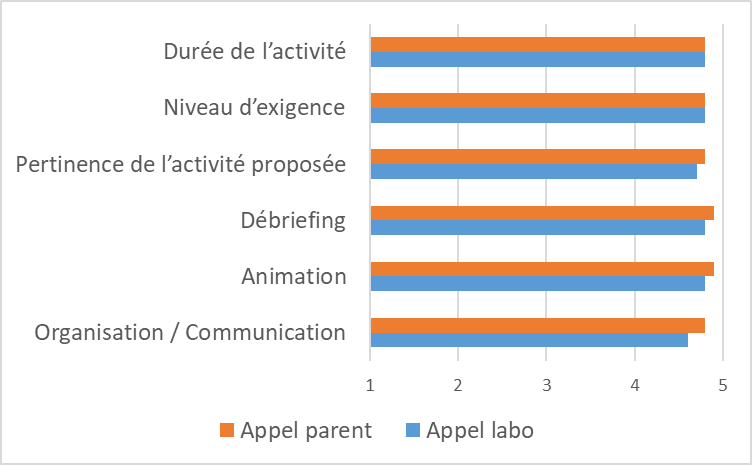 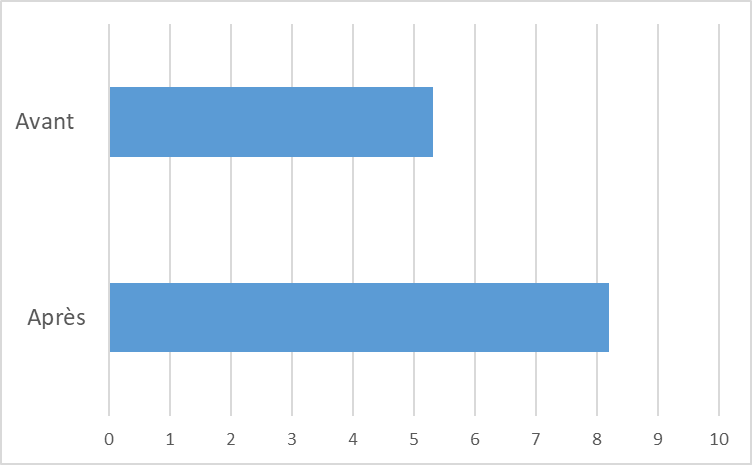 Évaluation immédiate 
fin de formation
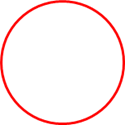 5,3
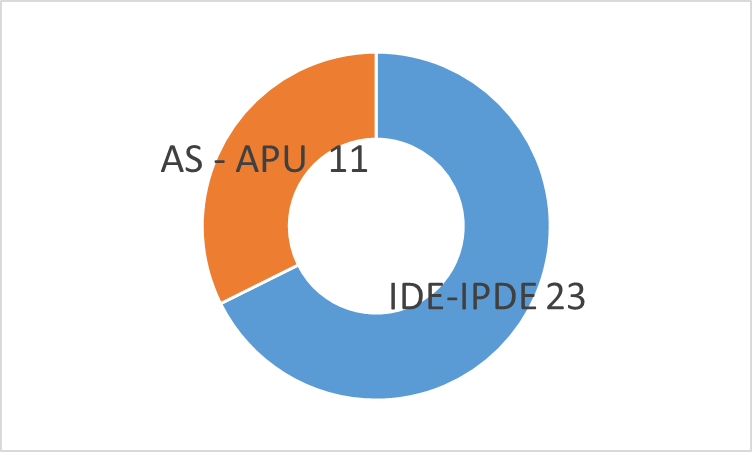 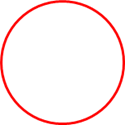 8,2
Test connaissance SAED 
Noté sur 14 points
Mise en pratique du SAED : 
95% de répondants
Echelle d’opinion Likert 1 - 4
Auto-évaluation  
des aptitudes à communiquer
Notation de 1 - 10
Qualification 
du personnel 
27 répondants
11 AS - APU
16 IDE - IPDE
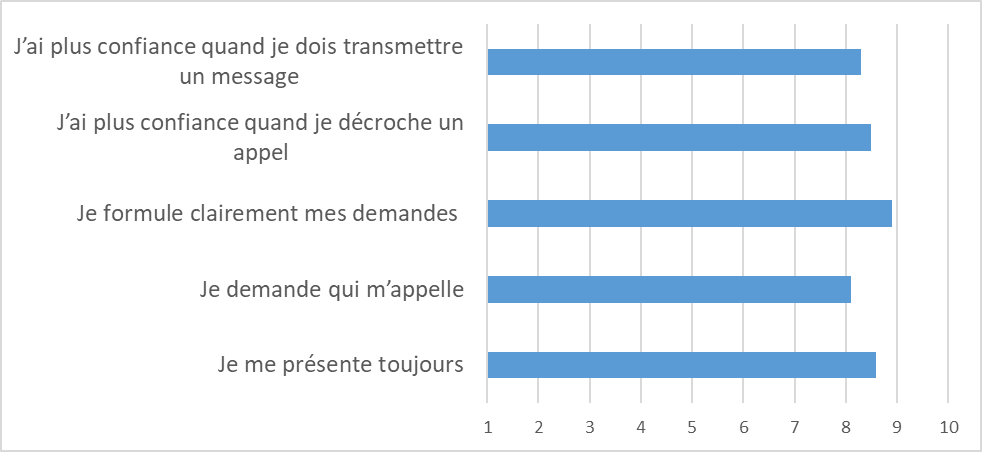 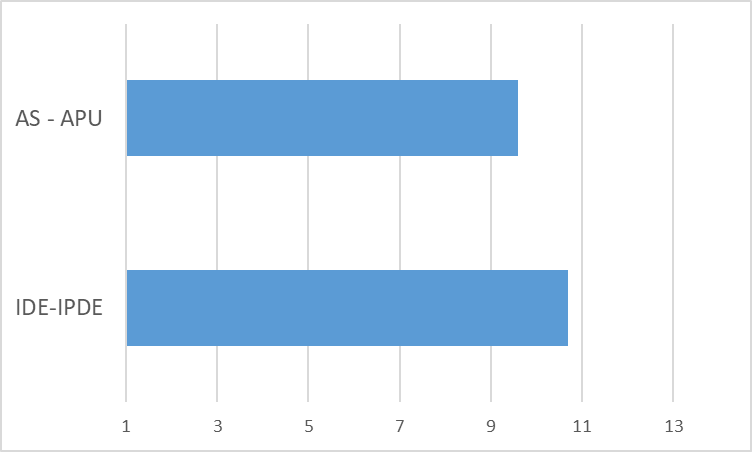 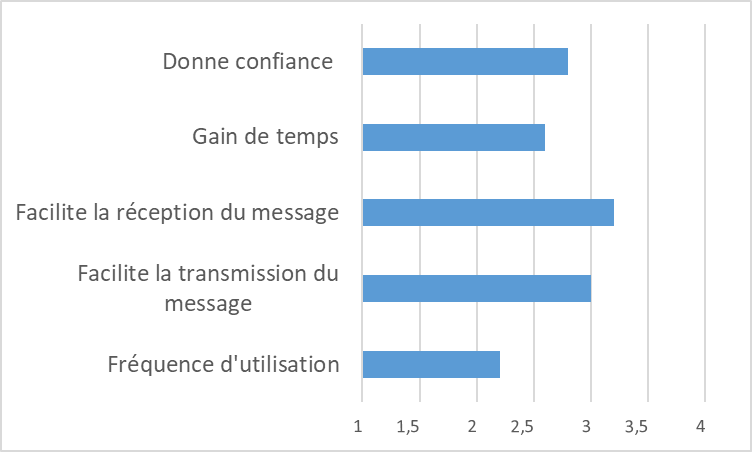 Évaluation à distance 
de la formation
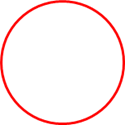 9,6
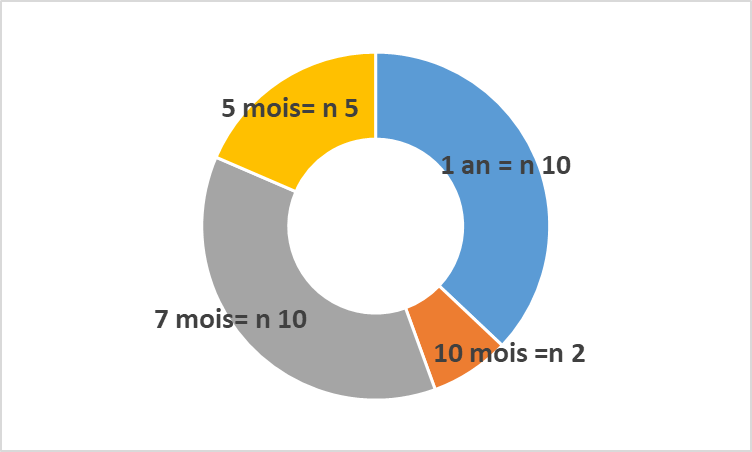 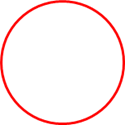 10,7
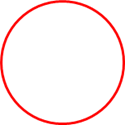 2,2
CONCLUSION
DISCUSSION
La simulation est un outil de pédagogie efficace pour 
	une première acquisition du SAED
L’outil SAED favorise la cohésion d’équipe
À distance, moins bonne connaissance de l’outil pour les AS-APU
SAED plébiscité par les apprenants 
À raison de 4 sessions/an : 3 ans pour former les 100 PNM du service
L’acquisition d’un langage commun demande la formation de tous
P2ULSE en 2020
3 salles de simulation en pleine échelle
4 Mannequins de haute fidélités : tout âge
2 309 personnes formées 
252 séances
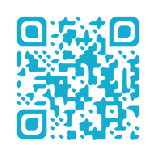 Pour en savoir plus, sur P2ULSE, Plateforme Pluridisciplinaire hospitalo-Universitaire 
de e-Learning et de Simulation de l’Est parisien
AS/APU : aide soignante, auxiliaire de puériculture, IDE/IPDE : infirmière/Puéricultrice
+ Joint Commission. Sentinel Event Data Root Causes by Event Type. 2004-2015
+ HAS. Rapport d’activité 2018 des organismes agréés pour l’accréditation de la qualité de la pratique professionnelle des médecins et des équipes médicales
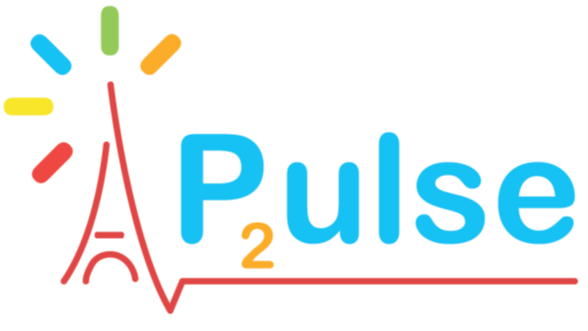 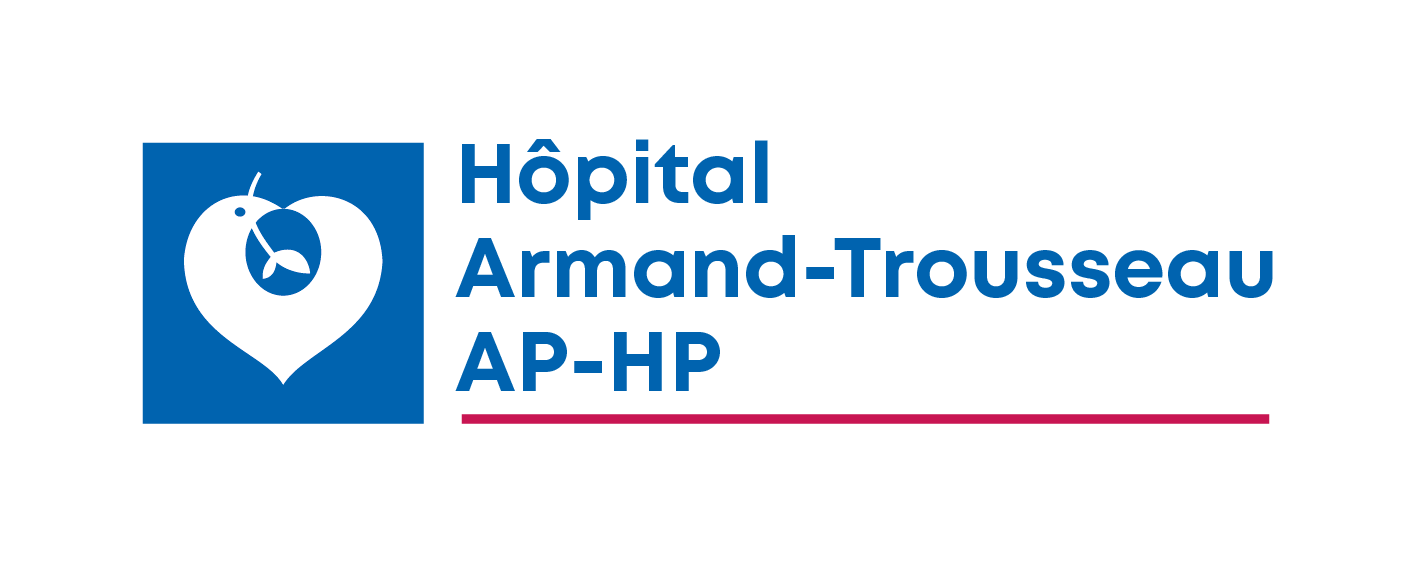 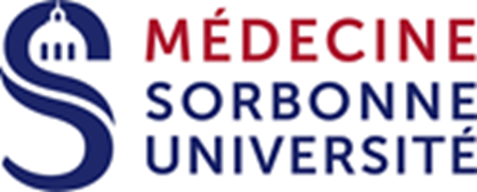 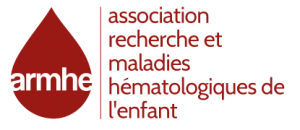 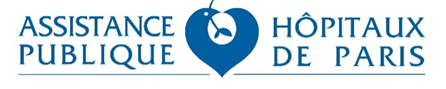 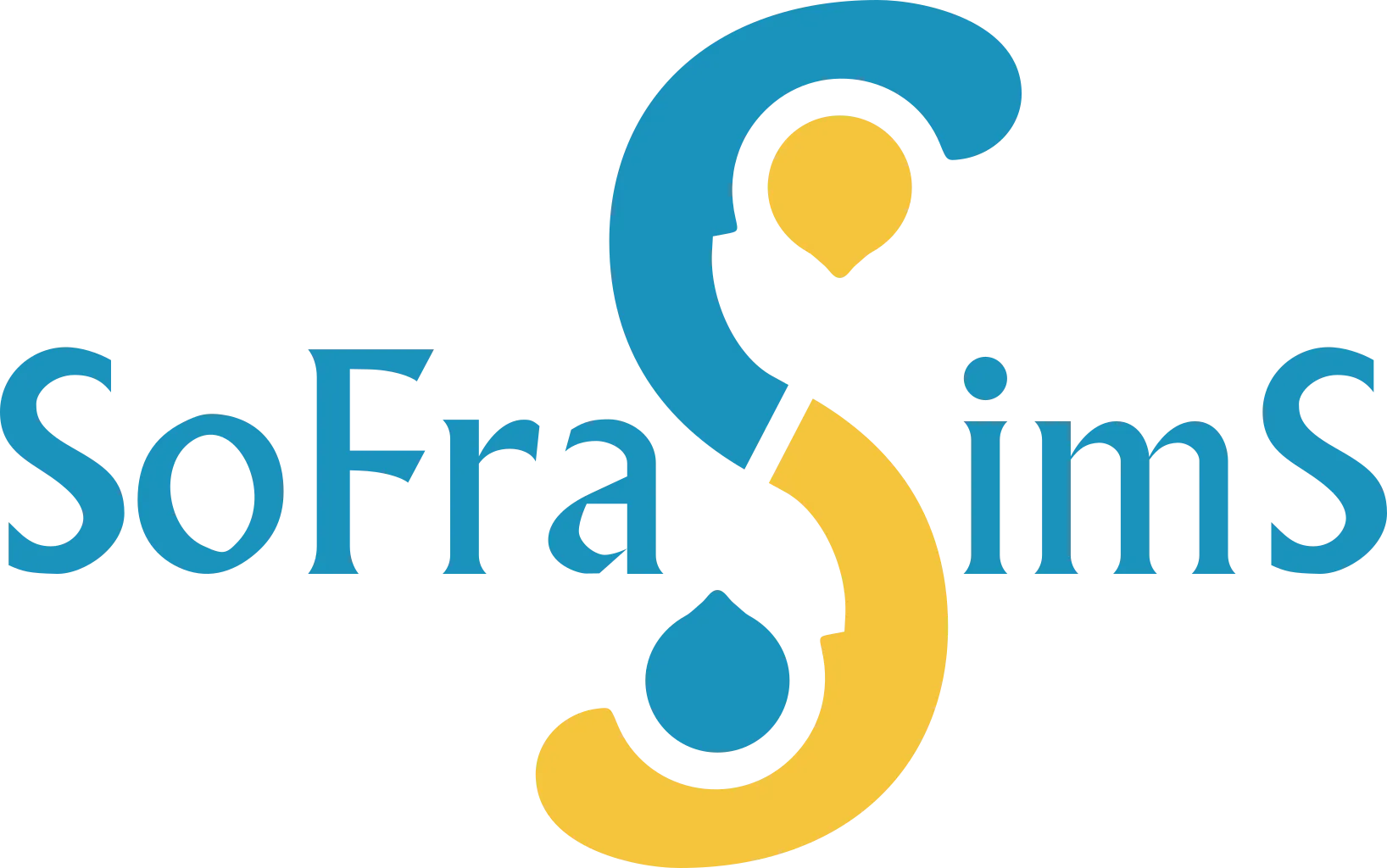 Formation à l’acquisition de l’outil de communication SAED auprès d’étudiants en santé  : Que reste-t-il 1 an après ?
12ème congrès 
19-21 juin 23
Brest
J. Nespoulous, A. Caradec1, A. Petit 1,2,3
Plateforme de simulation P2ULSE, hôpital Armand Trousseau, APHP. SU, 2 hôpital Armand Trousseau, APHP. SU, 
3 Sorbonne Université Médecine
INTRODUCTION

Défaut de communication: Principale cause racine des événements indésirables graves en milieu de soins +

Outil de communication SAED Préconisé par la HAS depuis 2014

Démarche qualité d’un service de soin 
	  Séminaires pluriannuels par la
      simulation
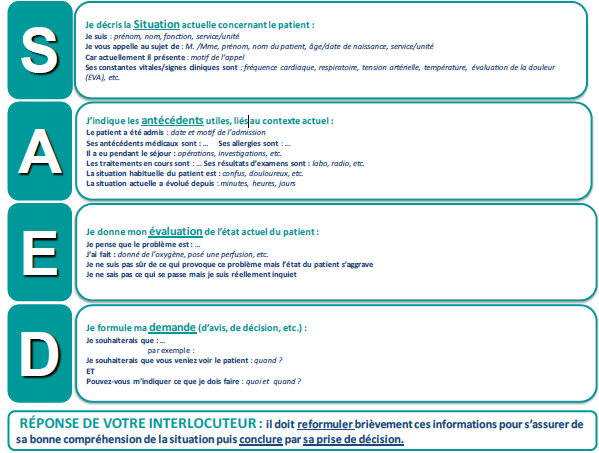 CONCLUSION
DISCUSSION
La simulation est un outil de pédagogie efficace pour 
	une première acquisition du SAED
L’outil SAED favorise la cohésion d’équipe
À distance, moins bonne connaissance de l’outil pour les AS-APU
SAED plébiscité par les apprenants 
À raison de 4 sessions/an : 3 ans pour former les 100 PNM du service
L’acquisition d’un langage commun demande la formation de tous
P2ULSE en 2023
3 salles de simulation en pleine échelle
4 Mannequins de haute fidélités : tout âge
XXX personnes formées 
XX séances
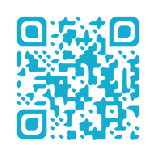 Pour en savoir plus, sur P2ULSE, Plateforme Pluridisciplinaire hospitalo-Universitaire 
de e-Learning et de Simulation de l’Est parisien
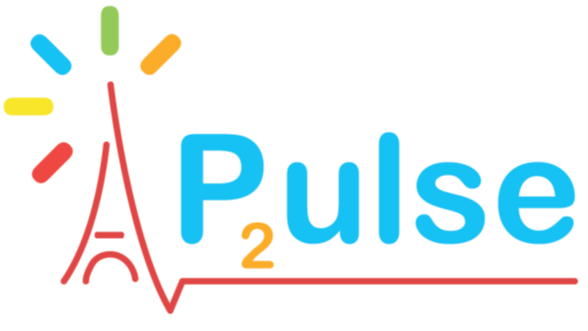 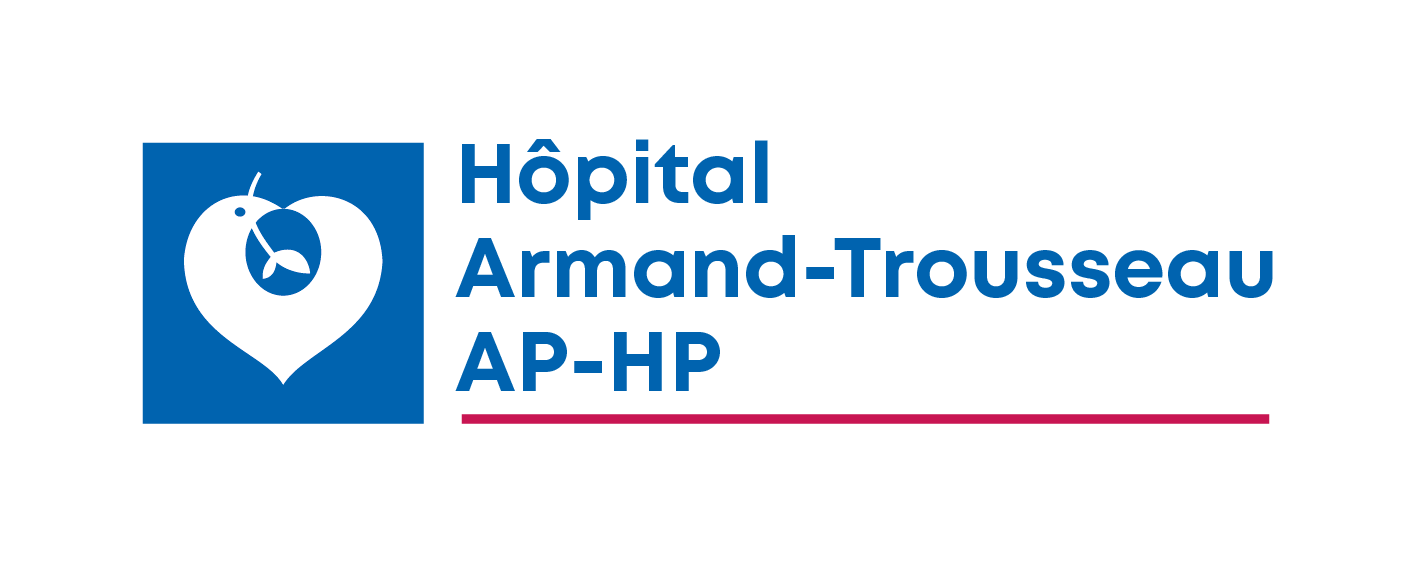 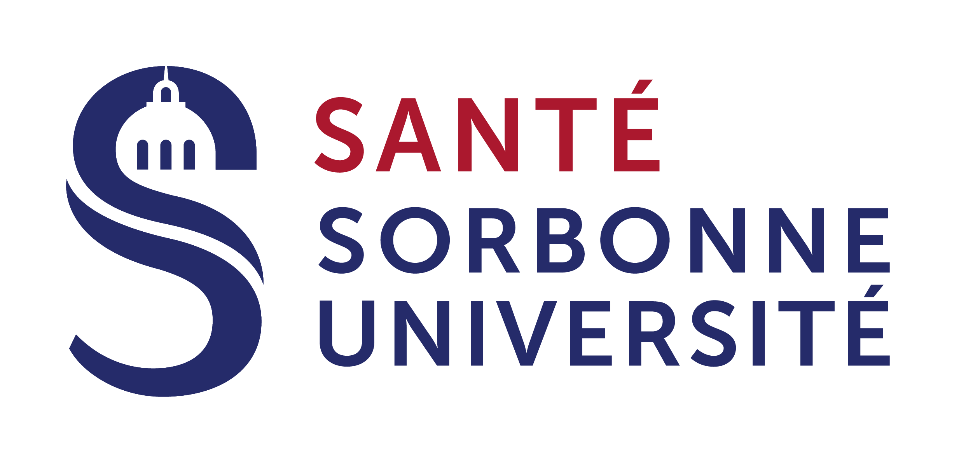 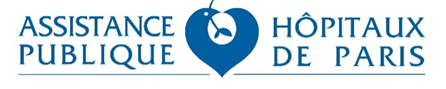